Native American Law & Legal Sources
Bonnie ShuchaAssociate Dean & Director of the Law LibraryUniversity of Wisconsin Law School
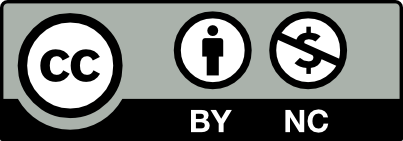 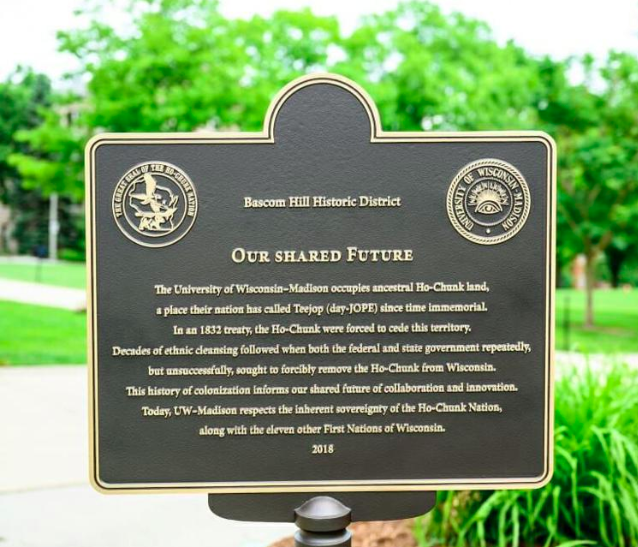 For more information, see https://go.wisc.edu/o525ih
“Today, in the United States, we have three types of sovereign entities: the Federal government, the States, and the Indian tribes.  
Each of the three sovereigns has its own judicial system, and each plays an important role in the administration of justice in this country.”  
- Justice Sandra Day O’Connor
Lessons from the Third Sovereign: Indian Tribal Courts, 33 Tulsa L.J. 1, 1 (1997).
Overview
First Nations of Wisconsin 
With & without federal recognition
Tribal sovereignty
Tribes’ relationship with the federal government
Jurisdiction over tribal lands & tribal members
Structure of tribal governments
Sources of Native American law
Areas of Native American Law
Federal Indian law concerns the relationship between federal and tribal governments
Tribal law is the law developed by tribes that apply to their members and territories – and more broadly in some situations
Federally Recognized Tribes
There are currently 574 federally recognized Indian tribes in the United States 
A federally recognized tribe is an American Indian or Alaska Native tribal entity that is 
recognized as having a government-to-government relationship with the United States, with the responsibilities, powers, limitations, and obligations attached to that designation, and 
is eligible for funding and services from the Bureau of Indian Affairs
Wisconsin First Nations
In Wisconsin, there are twelve tribes
Eleven are federally recognized
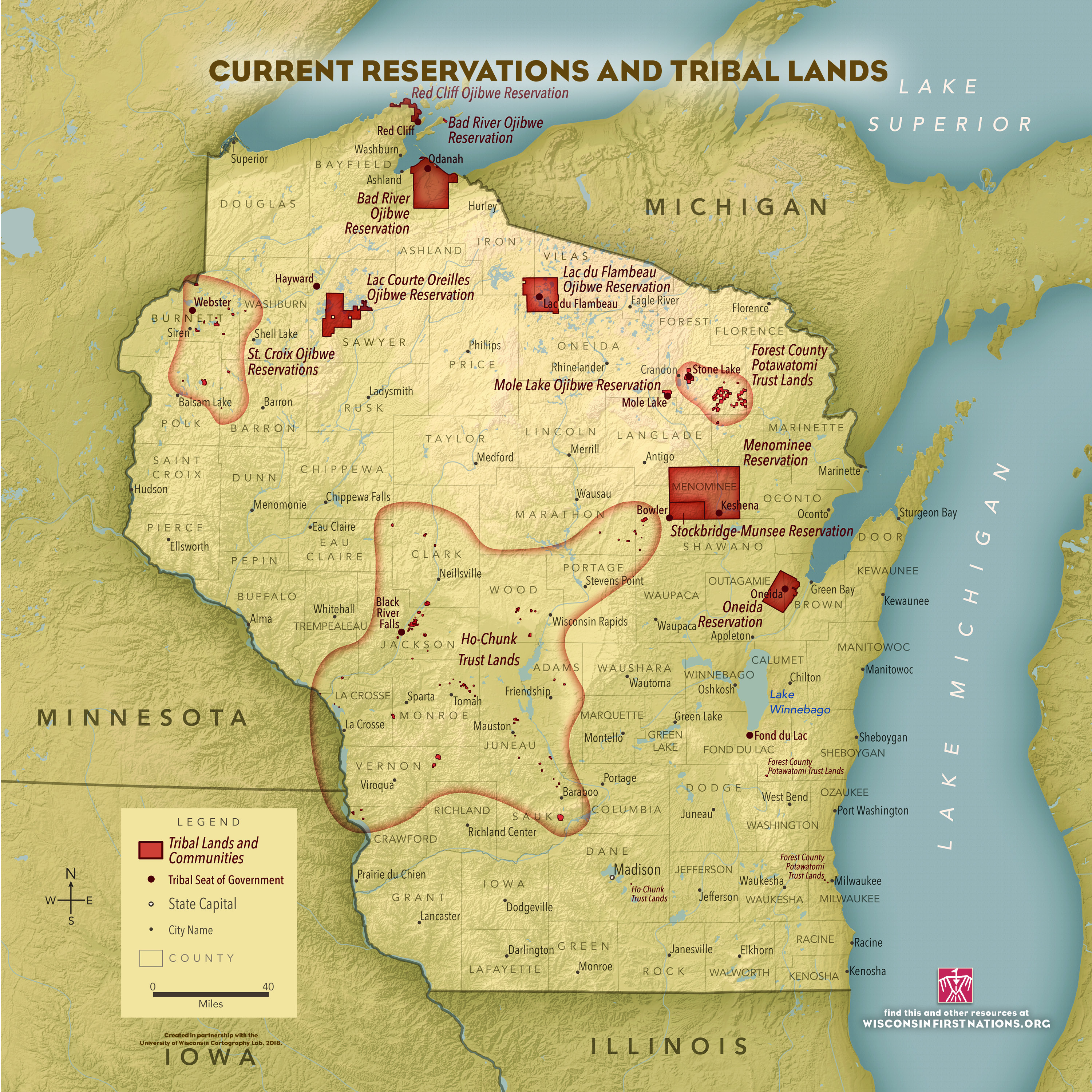 Wisconsin Tribes
Source: WI DPI https://wisconsinfirstnations.org/current-tribal-lands-map-native-nations-facts/
Criteria for Federal Recognition
Per25 CFR part 83
The Tribe has been identified as an American Indian entity on a substantially continuous basis since 1900.
A predominant portion of the Tribe comprises a distinct community and has existed as a community from historical times until the present.
The Tribe has maintained political influence or authority over its members as an autonomous entity from historical times until the present.
The Tribe must provide a copy of its present governing documents and membership criteria.
The Tribe’s membership consists of individuals who descend from a historical Indian tribe or tribes, which combined and functioned as a single autonomous political entity.
The membership of the Tribe is composed principally of persons who are not members of any acknowledged North American Indian Tribe.
Neither the Tribe nor its members are the subject of congressional legislation that has expressly terminated or forbidden recognition.
See Green Bay Press Gazette article on Brothertown’s efforts to regain federal recognition: https://go.wisc.edu/l575z1
Sovereignty
The U.S. Constitution recognizes that Indian tribes are sovereign governments with the authority to enact and enforce laws and rules and to adjudicate disputes for the welfare of the tribe, its people, and its lands

Like the federal and states governments, tribes are immune from suits against them, although a tribe may waive its sovereign immunity
Sovereignty
For the federal government, tribal sovereignty means that Native American tribes are “domestic dependent nations” that exist within the boundaries of the U.S.

For many tribes, sovereignty means the ability to manage their own affairs and exist as nations that are recognized as having control over their own destinies
Tribes’ Relationship with Federal Government
Tribes have had a very complex and turbulent relationship with the federal government
At various times, the federal government has embraced two opposing policies – 	Indian assimilation and tribal autonomy
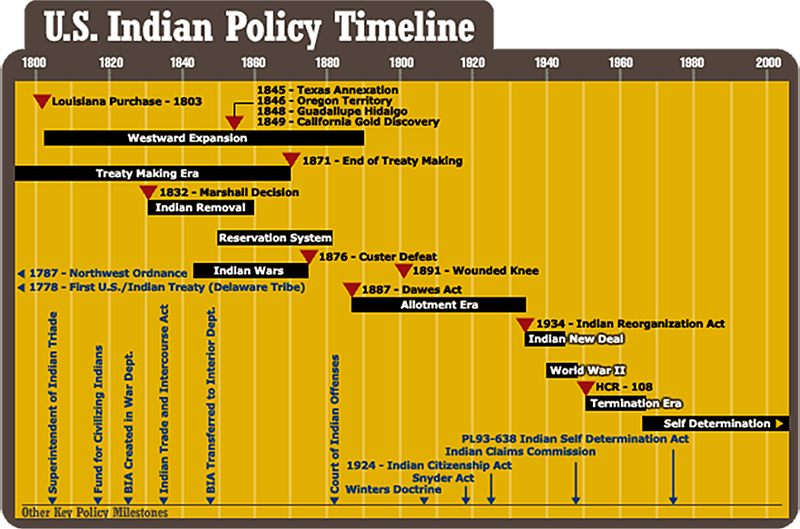 Source: NebraskaStudies.org https://go.wisc.edu/72cu5u
Unintended Consequences
While pro-autonomy policies encouraged the development of tribal law and institutions,
pro-assimilation policies fragmented the geographical integrity of reservation lands and imposed state jurisdiction on tribes
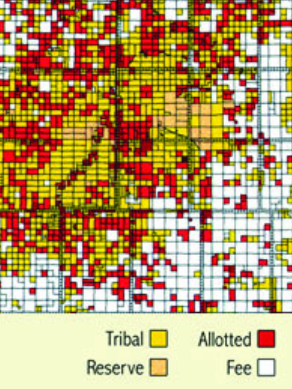 Source: https://iltf.org/land-issues/issues/
Unintended Consequences
This resulted in an unintended hybrid:  
tribes that have strong tribal courts and institutions 
but that are geographically fragmented and share jurisdiction, sometimes uneasily, with the states
State Jurisdiction over Indian Country
Only Congress or the federal courts may establish state jurisdiction over Indian Country and, conversely, tribal jurisdiction over non-Indians
Congress did so in 1953 with PL 83-280Under PL 280, Congress granted Wisconsin and several other states concurrent criminal jurisdiction with tribes over Indians (except the Menominee) for crimes committed on reservations
State Jurisdiction over Indian Country
With respect to civil jurisdiction over Indians, Wisconsin also has concurrent civil adjudicatory jurisdiction over causes of action arising on a reservation (except the Menominee)
 It does not, however, have civil regulatory jurisdiction - a distinction that has raised challenges over the categorization of state law as criminal or civil regulatory (for more see https://go.wisc.edu/3fojaj)
Tribes’ Jurisdiction over Non-Indians
As a general rule, tribal jurisdiction over non-Indians is limited, although the US Supreme Court has recognized two exceptions:
First, a tribe may regulate the activities of non-Indians who enter consensual relationships with the tribe or its members through commercial dealing, contracts, leases, or other arrangements 
Second, a tribe may also regulate the conduct of non-Indians on reservation lands when that conduct threatens or has some direct effect on the political integrity, the economic security, or the health or welfare of the tribe
Structure of Tribal Governments
Tribes can and do organize in many different ways which determines the distribution of power and delegation of authority within the tribe 
About sixty percent of tribes established constitutions under the Indian Reorganization Act of 1934  
Many patterned after the Anglo-American model sharing numerous structural similarities, often including some form of separation of powers
Other tribes have chosen different constitutional and governmental structures, often emphasizing more traditional tribal values
Structure of Tribal Governments
Any tribe, regardless of its structure, may also incorporate  
Incorporation serves as a vehicle for carrying out the tribe’s business activities and is significant because it creates a separate legal entity whose powers to contract, to pledge assets, and to be sued may differ significantly from that of the tribal government itself
It’s important that those doing business with tribes recognize these differences and engage with individuals who have the authority to act on behalf of the tribe
Sources of Native American Law
Native American Law & Legal Sources Guide,UW Law Library
https://researchguides.library.wisc.edu/nativeamericanlaw
Unavailability of Tribal Law
Unlike federal and state law, tribal law can be very difficult if not impossible to locate 
Although most federally recognized tribes do have written constitutions, codes, and judicial opinions, many have not made their law publicly available
Where tribal law is available, it is scattered across numerous web sites, databases, and print publications
https://researchguides.library.wisc.edu/nativeamericanlaw
Digital Publication of Tribal Laws Pilot Project Grant
UW Law Library awarded 3-year federal IMLS grant 
Goal is to make tribal law more accessible to all through the creation of a  free, federated tribal legal publishing ecosystem which will: 
empower tribes to publish their laws respecting their unique legislative processes and
enable libraries to incorporate those laws into open access, federated digital collections
Digital Publication of Tribal Laws Pilot Project Grant
Partners
Stockbridge-Munsee Community Band of Mohican Indians
Great Lakes Indigenous Law Center 
National Indian Law Library 
Open Law Library
For more information about the grant, see https://www.imls.gov/grants/awarded/lg-246285-ols-20
For More Information
Wisconsin Lawyer special issue on Native American LawMay 2015 - https://go.wisc.edu/a13dn1
An Introduction: American Indian Tribes and Law in Wisconsin
Engaging the Third Sovereign: The Nature, Reach, and Sources of Tribal Law
Bonnie ShuchaAssociate Dean & Director of the Law LibraryUniversity of Wisconsin Law Schoolbonnie.shucha@wisc.edu
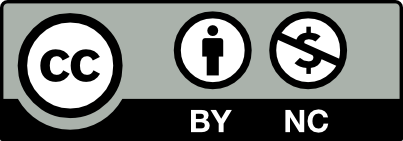